Курс «Местные творцы перемен»
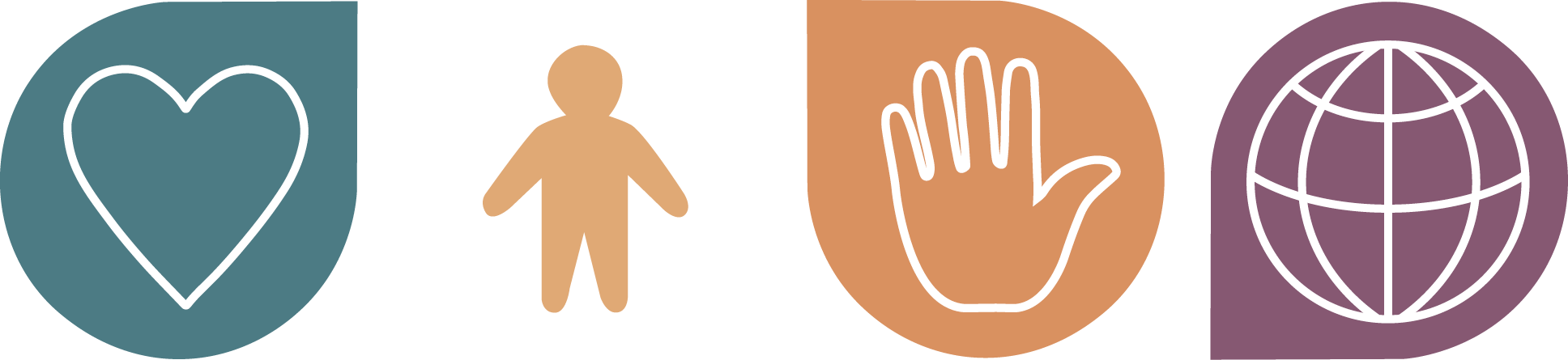 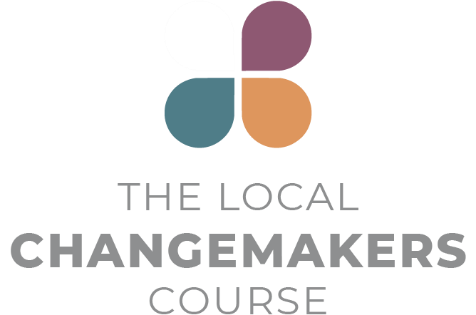 СЕССИЯ 9

Наш путь к переменам
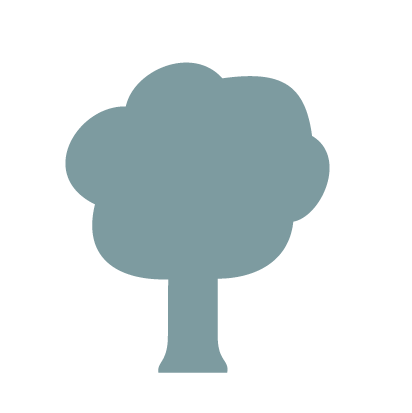 [Speaker Notes: Работа в группах: Наш путь к переменам (продолжение)
Слайды №2 и №3 помогут вам представить это упражнение.
 
Скажите участникам, что вы рады видеть их на продолжении заключительной сессии курса. Похвалите участников, отметив, что они добились серьезных успехов.]
Наш путь к
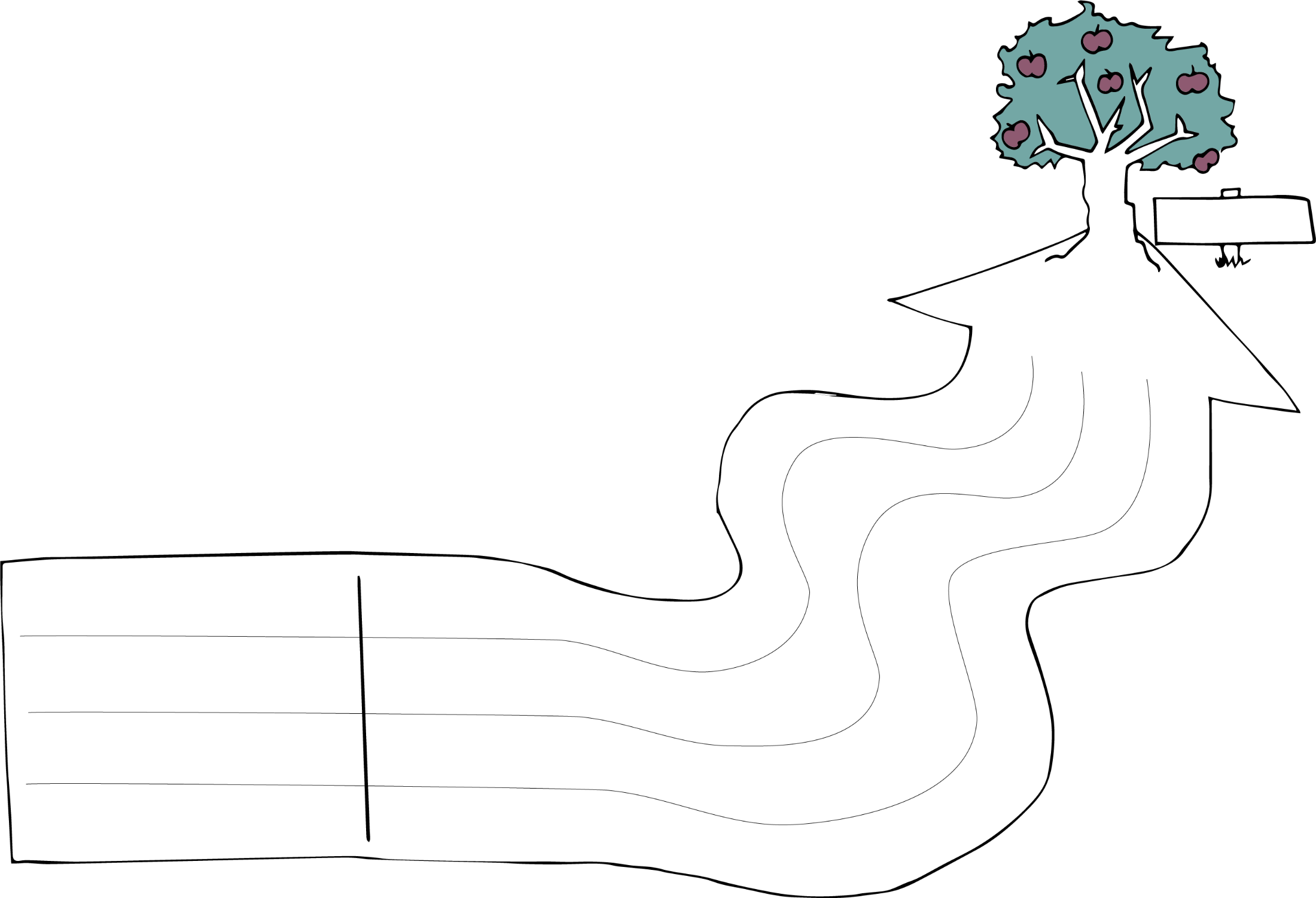 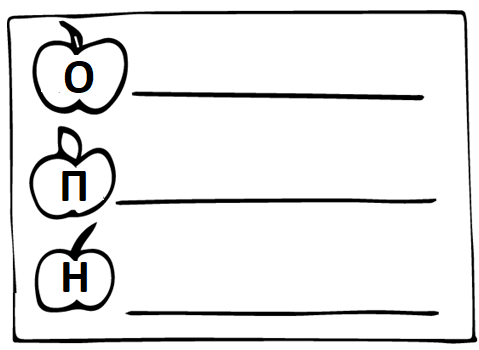 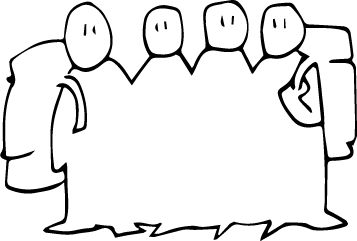 переменам
Кто мы?
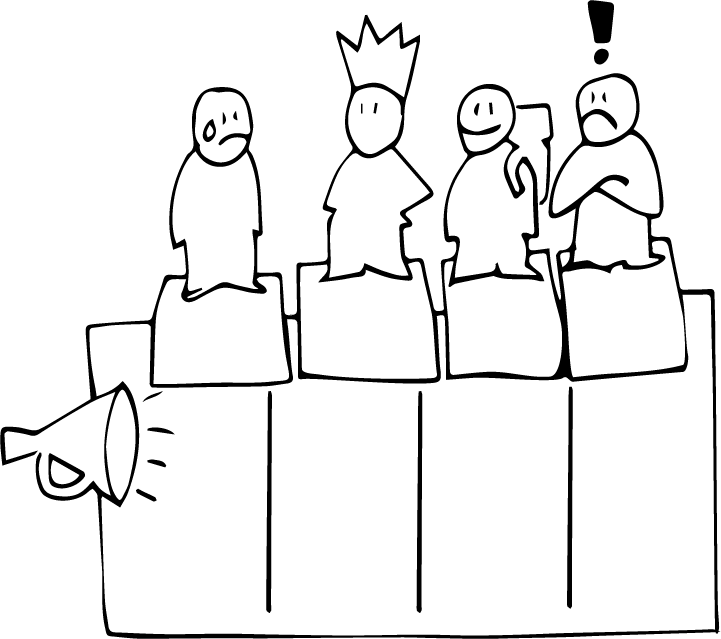 Сроки
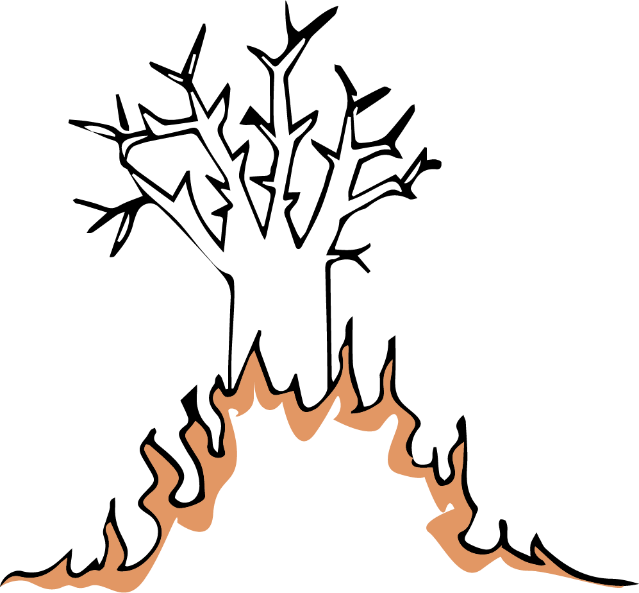 Цель
Информационный  
                   посыл
Шаги
Тактики
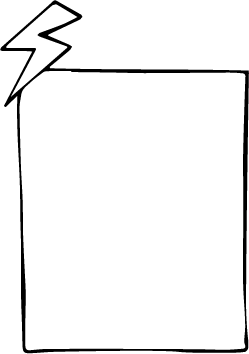 Риски
Проблема
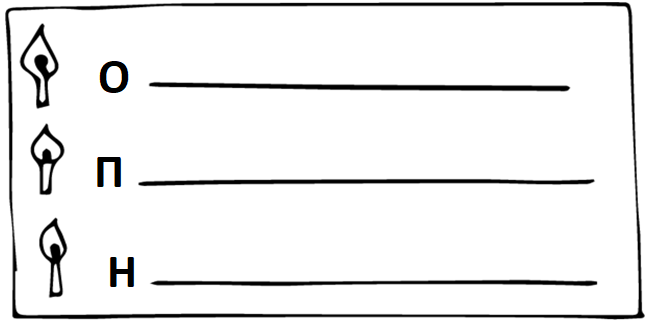 [Speaker Notes: Попросите участников разбиться на те же самые группы, в которых они работали над составлением планов действий в ходе предыдущей сессии, чтобы продолжить работу над своим «путем к переменам». Скажите, что в ходе этой сессии группы должны сосредоточиться на тактиках и действиях (если они еще не приступили к этим вопросам). Сообщите группам, сколько времени им для этого отводится.]
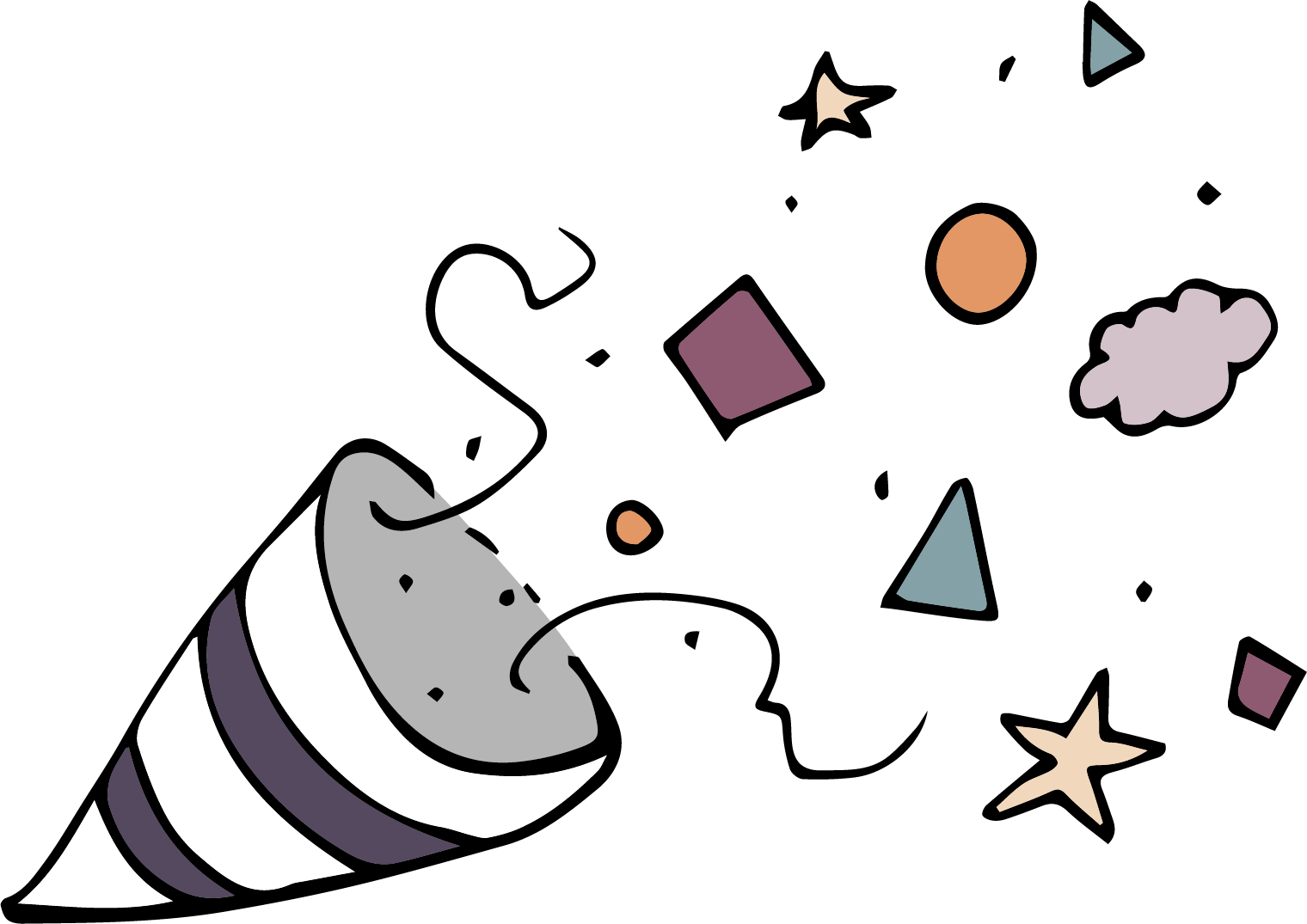 Поздравляем!
[Speaker Notes: ПоздравленияВ ходе поздравления участников в конце сессии выведите на экран этот слайд.]